Sports and Entertainment Marketing Sponsorship
Unit 5, Lesson 1
Sponsorship
The act of providing financial or other support to a sport/event entity in exchange for public exposure
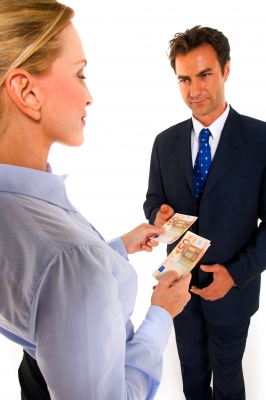 Image(s): FreeDigitalPhotos.net
[Speaker Notes: What is sponsorship? The act of providing financial or other support to a sport/event entity in exchange for public exposure.  

Sponsorship is not advertising but a comprehensive strategy with the company property to meet company objectives and the company’s target audience.]
Why Companies Sponsor
Increase visibility
Associate with particular lifestyles
Business to business marketing
Hospitality and entertainment
Opportunities to merchandise
Show off a product or service
Drive sales
Distinguish from the competition
Makes effective promotional opportunities
[Speaker Notes: Why do companies sponsor? There are many reasons companies sponsor an event or property and this varies for each. Are they trying to introduce a new product, drive sales, associate with a particular lifestyle? The company’s objectives and the property objectives must be equally aligned so that the sponsorship goals can be achieved and reached so the partnership will be successful.]
Increase Visibility
[Speaker Notes: Sponsors increase their visibility in the media by gross impressions ~The number of times the logo or company name is heard or seen in the media. This equates to increased exposure for the sponsor and increases the value of the sponsorship.]
Associate with Particular Lifestyles
Building “equity” to create loyalty for their particular product
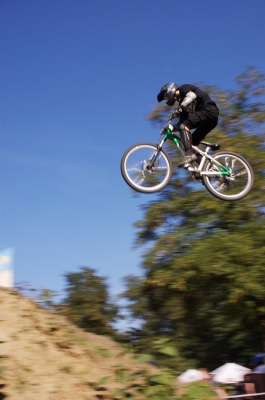 Image(s): FreeDigitalPhotos.net
[Speaker Notes: Extreme sports games & golf tournaments are perfect examples of how companies create loyalty for their product by sponsoring events that their target audience participates in, such as Extreme sports games & golf tournaments. Extreme sports games & golf tournaments appeal to specific market.]
Business to Business Marketing
Competition for shelf space and end-aisle displays
Helps improve a relationship with other businesses, specifically retailers who sell their product
7
[Speaker Notes: The local beverage rep may partner with the local grocery store and offer some perks in exchange for shelf space on the end aisle.  For example, the beverage rep may offer a meet & greet with a sports celebrity and a behind the scenes tour in exchange for prime shelf space.]
Hospitality and Entertainment
Develop network opportunities
The luxury suite has become satellite offices for owners
[Speaker Notes: Many companies use suites to conduct business in a social setting and offer opportunities for networking with clients and executives. Businesses also purchase group tickets as incentives for employees.]
Opportunities to Merchandise
Sports related merchandise
Develop promotions at POP -point of purchase
Branded or co-branded merchandise
Through giveaways or a sales promotion
[Speaker Notes: A local convenience store may give away sports related merchandise at the sales counter with a minimum purchase. A sporting event may give away an item to the first 1,000 fans that has a company logo on the item.]
Show off a Product or Service
Call attention to specific product benefits
The value of a sponsorship increases when your product is in use or can be seen during the event
[Speaker Notes: This is seen quite often in race car events when you see a pit crew using a particular brand of motor oil or tires. A sports apparel company has recently introduced new high performance athletic wear in the college market by receiving a lot of publicity during high profile games.]
Drive Sales
Expected to “move“ product
Bounce back coupons
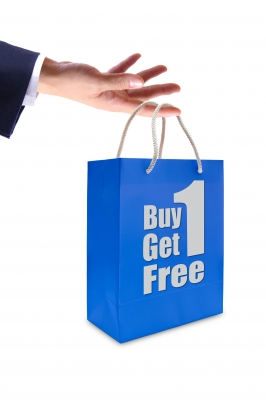 Image(s): FreeDigitalPhotos.net
[Speaker Notes: Companies choose to sponsor an event to move their product.  Example:  A fast food company sponsors an event with the a national sport team. If 3 goals are scored during a quarter everyone gets a free item from that company.  Most people will go in to that company to get their free item and order other items as well.]
Distinguish from the Competition
Company differentiation
Category exclusivity
Company locks out the competition and creates the position of being the only sponsor from their industry for a particular event
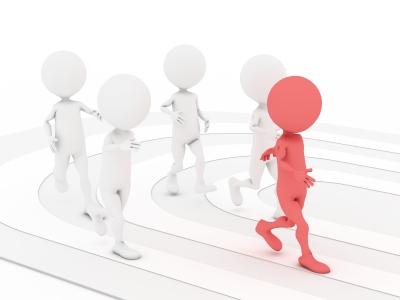 Image(s): FreeDigitalPhotos.net
[Speaker Notes: When a company has category exclusivity no other company is allowed to sell their product at the event. For example, if a soft drink company has “exclusive pouring rights“ at a stadium, all drinks, including, soft drinks, water and sports drinks are that company’s products. This sets that company apart from their competitors as the exclusive drink of the stadium.]
Effective Promotional Opportunities
Sports has a high level of brand loyalty
Sponsorship allows companies to reach segments they normally would not
Sponsorship is seen as a creative and more subtle strategy than the more traditional forms of marketing
[Speaker Notes: Sponsorships offer companies an opportunity to be creative and is seen by their target audience as more of a subtle way of marketing their products and services as opposed to paying for advertising spots. Sports teams and sports leagues have a high level of brand loyalty and companies want to capture a part of that brand loyalty by associating with the property.]
Sponsorship Strategies
Levels of Involvement
Title sponsor -A company that pays a team or organization money to have their name listed as part of the event name –XYZ Championship
Presenting sponsor –The #1 Club “presented” by…
Sponsor of a section –The ABC Club
In kind sponsor -Items that are traded out for a cash sponsorship
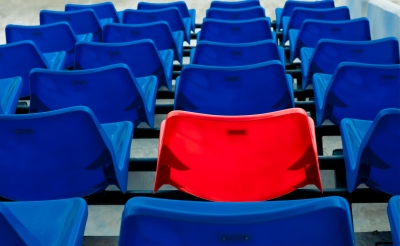 Image(s): FreeDigitalPhotos.net/
[Speaker Notes: Sponsorship strategies vary by event. Sponsors can choose to be a title sponsor of an event or be a presenting sponsor.  Many companies choose to sponsor an area of a stadium, or arena or section.]
Sponsorship Opportunities
Names on trophies
Mentioned in news release
Formal recap/evaluation
Cover all legal issues
Number of tickets
Parking passes
Program/press guide/team publication ads
Scorecard ads
Scoreboard and PA exposure
Publicity

Promotional vehicles (on-site)
Stadium nights
Team milestones –100th TD, player of the game, etc.
Unique gimmick opportunity
Contests or sweepstakes
On premises pre- and post- game parties
Player appearances /clinics
Stadium club memberships, skyboxes, etc.
[Speaker Notes: Here is a list of sponsorship opportunities.  This is not a comprehensive list.  These are examples of sponsorship inventory.  These are some opportunities a property can offer a company.  When properties (sports teams) or venues develop a sponsorship package, they create a list of areas that are available for sponsorship. This is an opportunity for businesses and properties (sports teams/venues) to be creative in reaching their target market.]